Shanto IyengarFraming Responsibility for Political Issues: The Case of PovertyFeb 13, 2019
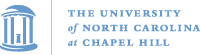 POLI 421, Framing Public Policies
1
Attitudes are “dispositional”?
Innate traits of individuals
But these can be affected by stimuli…

Iyengar was one of the first to focus on framing, and he was trying to justify this attention, since previous scholars had operated under the idea that “attitudes” are fixed.

Opinion-object
Stimulus
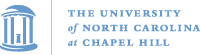 POLI 421, Framing Public Policies
2
If I give you a picture with an object in the middle, what associations come to mind? This is an opinion-object.
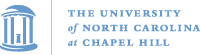 POLI 421, Framing Public Policies
3
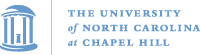 POLI 421, Framing Public Policies
4
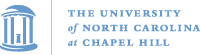 POLI 421, Framing Public Policies
5
Some interesting elements about these associations
A given object may stimulate any number of associations in your mind
These associations may be completely different from each other: incommensurate trade-offs
That is, you might think: good on the issue of trade, but bad on the issue of integrity or personal morals
Trade-offs with incommensurate or non-comparable items.
Buying a car: you like the performance, but it’s the wrong color
No right or wrong way to do that
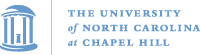 POLI 421, Framing Public Policies
6
Some more features about these associations
There is no fixed set of salience or weight that you might give to any one of them.
There is no fixed number of associations you might consider

When I did a book in 2008 on how the death penalty is framed in media discussion, guess how many different arguments pro- and con- that we enumerated?
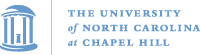 POLI 421, Framing Public Policies
7
67. And here is how some of them varied in news coverage over time…
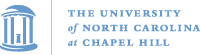 POLI 421, Framing Public Policies
8
The topic determines the tone…
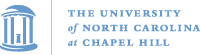 POLI 421, Framing Public Policies
9
Focus on the defendant, or the victim?
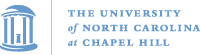 POLI 421, Framing Public Policies
10
Relative Victim / Defendant Focus over time
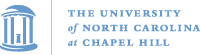 POLI 421, Framing Public Policies
11
So, this really changes a lot over time
Does your opinion change if your focus changes?
Let’s say you are totally stable:
You don’t like liars
You support restricting immigration
You also have other policy preferences and associate a candidate with a wide mix of attributes.

At Time1 you support a given candidate
At Time2, after relative attention shifts to a different set of attributes, you no longer support that candidate
Did you change your mind? (You did change your behavior.)
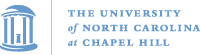 POLI 421, Framing Public Policies
12
We like dissent, but not dissenters
Everyone agrees (generally) with various freedom of speech statements.

But when “communists”, “flag burners”, “white nationalists”, “neo-Nazis” or other “radicals” are the object, opinion might differ.

Think back to the opinion-object idea. What’s at the center of the circle, and what psychological / cognitive connections do you have with it?
Dissent > American tradition > Freedom of speech > basic US values (maybe?)
Dissenters > people you disagree with > rabble-rousers > trouble-makers > violence > crime> danger (maybe?)
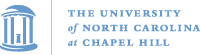 POLI 421, Framing Public Policies
13
Do we want to fight against poverty, but simultaneously not like the poor?
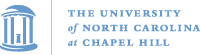 POLI 421, Framing Public Policies
14
Episodic and thematic frames, again
(Sorry, I should have made you read this article Monday, and Monday’s today. My bad.)

191 stories about poverty from the TV news, from 1981 through 1986 (e.g., Reagan era).

Poverty is a society or collective outcome: Thematic
Poverty is associated with individual people: Episodic

Table 1. Increased focus on episodic stories over time: 45 % to 72%
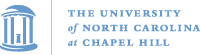 POLI 421, Framing Public Policies
15
Experiment: this one with real people, not students!
Videos of recent TV news stories,  20 min video with 7 stories
4th of 7 stories was manipulated randomly
Thematic: unemployment in manufacturing sector; increased number of people in poverty; increased demand for food aid…
Episodic: unemployed male; unmarried adult mother; elderly widow, young child; teenage mother describes their difficulties

All cases carefully matched to randomize race, none apparently more poor than the others, etc. Careful to control for extraneous stimuli.
No causes of poverty ever discussed.
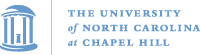 POLI 421, Framing Public Policies
16
Measures: what causes poverty? Who has responsibility to solve it?
People assign social causes generally, but at different rates.

People assign social responsibility to solve it, but at different rates. Child victims and unemployed worker victims generate more support for social solutions, rather than individual ones.

Individual frames > individual responsibility
Collective frames > collective responsibility
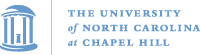 POLI 421, Framing Public Policies
17
Note the question of interest: consequence of the frame, not how “strong” it is
Episodic frame: focuses on the individual

Thematic frame: focuses on the social / collective

Let’s discuss the two slides we did not get to last time:
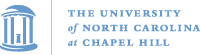 POLI 421, Framing Public Policies
18
Episodic v. thematic frames on Sexual Assault
What are the best frames for the #MeToo movement?
Huge national problem? Many would agree with that, as the stats are clear.
John Doe attacked me? Now we get into he-said / she said; a motivation of the accused to protect themselves; concern about due-process; patriarchal norms.

How do courts, the media, and others approach these issues when presented in the episodic and thematic frames?
What about John Doe? In the episodic frame, when it is personalized rather than kept abstract, somehow in this context the dynamic shifts…
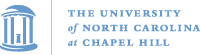 POLI 421, Framing Public Policies
19
Here’s a paper I did with a student in this class a few years ago:
There's been a big change in how the news media covers sexual assault. Washington Post, Monkey Cage, May 11, 2017. (Frank R. Baumgartner and Sarah McAdon)

Read and let’s talk about it
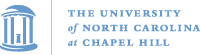 POLI 421, Framing Public Policies
20